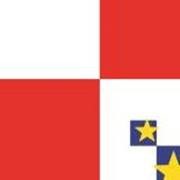 REPUBLIKA HRVATSKAMINISTARSTVO VANJSKIH I EUROPSKIH POSLOVANATJEČAJ za prijavu projekata iz područja Informiranja o EU u svrhu ostvarenja financijske potpore u 2018. godini
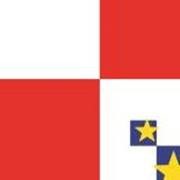 1. CILJ NATJEČAJA
-  informiranje mladih i šire javnosti o EU- prava i obveze koje proizlaze iz članstva RH u EU- prednosti koje se pružaju hrvatskim građanima kao građanima EU
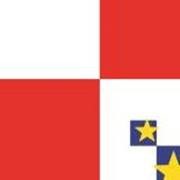 2. VISINA FINANCIJSKE POTPORE
­­- očekivani iznos sredstava koji se može prijaviti i ugovoriti s pojedinim prijaviteljem za projekt putem ovog natječaja je u rasponu od 20.000,00 kn do 50.000,00 kn za okvirno 40 projekata te jednokratno Ugovorom isplatiti.- ukupna vrijednost natječaja je 1.000.000,00 kn u okviru raspoloživih sredstava  od igara na sreću u državnom proračunu u 2018. godini.
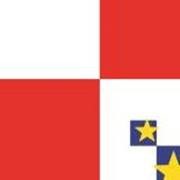 3. PRIHVATLJIVI PRIJAVITELJI
- udruga koja ima znanja i kapaciteta za provedbu projekta     informiranja javnost o EU i članstvu RH u EU- djeluje u području kulture
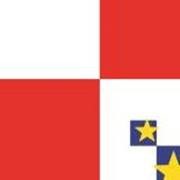 4. PRIHVATLJIVI PARTNERI
- partner na projektu može biti udruga koja ispunjava iste propisane uvjete natječaja kao i udruga prijavitelj- jedna udruga u svojstvu partnera može sudjelovati u više prijava
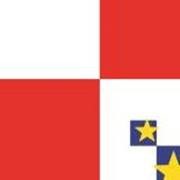 5. PRIHVATLJIVE AKTIVNOSTI
- organiziranje/provođenje predavanja, edukacija i radionica- organiziranje seminara, konferencija i tribina za javnost- organiziranje kulturnih događanja
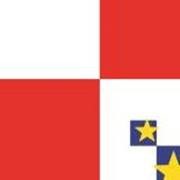 6. PRIHVATLJIVI TROŠKOVI
- organizacija obrazovnih aktivnosti- usluge promidžbe- obavijesti u tiskovinama- troškovi reprezentacije- izdaci za troškove plaća i naknada
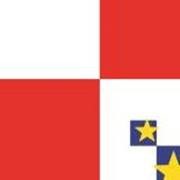 7. KAKO SE PRIJAVITI
Propisani obrazac prijave za ostvarivanje financijske potpore:- obrazac s detaljnim opisom projekta- obrazac proračuna projekta- obrazac izjave o partnerstvu- životopis voditelja projekta
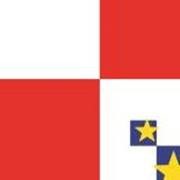 8. PROCEDURA PROCJENE PRIJAVA
- Stručno povjerenstvo za otvaranje prijava i provjeru ispunjavanja propisanih uvjeta prijavljenih projekata provjerit će zadovoljava li prijava formalne uvjete propisane natječajem
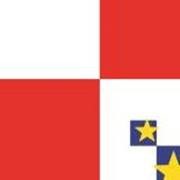 - Stručno povjerenstvo za ocjenjivanje prijavljenih projekata ocijenit će sadržaje projekata prema obrascu za ocjenu kvalitete projekata.
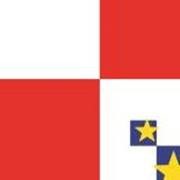 10. UGOVARANJE
- prijavitelji kojima se odobri financijska potpora potpisuju Ugovor o dodjeli financijska sredstava s MVEP –om -prigovor na Odluku o dodjeli financijske potpore prijavitelji mogu dostaviti pisanim putem u roku od osam dana od objave iste.
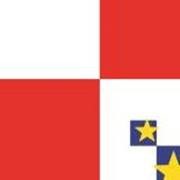 ZAHVALJUJEMO NA PAŽNJI!